浪漫求婚快闪
我们结婚吧
亲爱的
https://www.PPT818.com/
大美丽
此刻的你
也许惊喜
或是感动
但是
请让我
告诉你
我的心声
节日PPT模板 http://www.PPT818.com/jieri/
自从
三年前
在咖啡馆
遇见你
我就相信
你就是
我的
命中注定
三年的
相处时光
我们
有欢笑
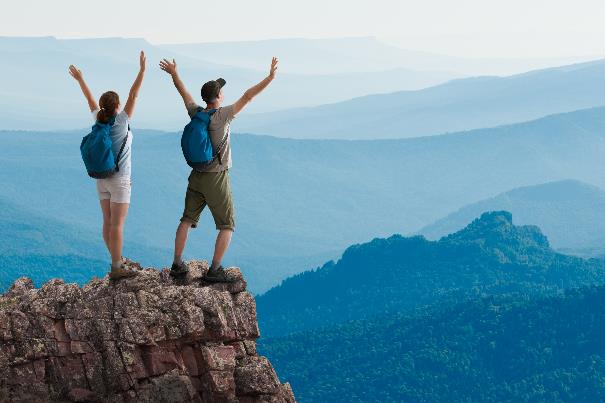 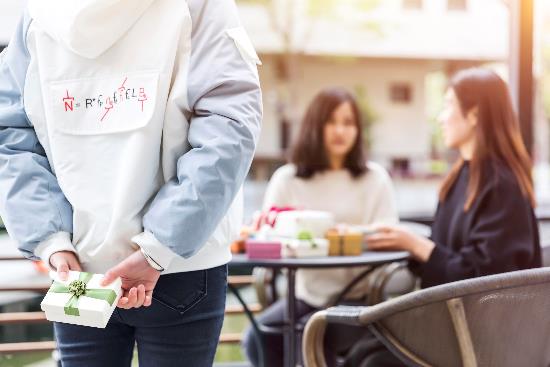 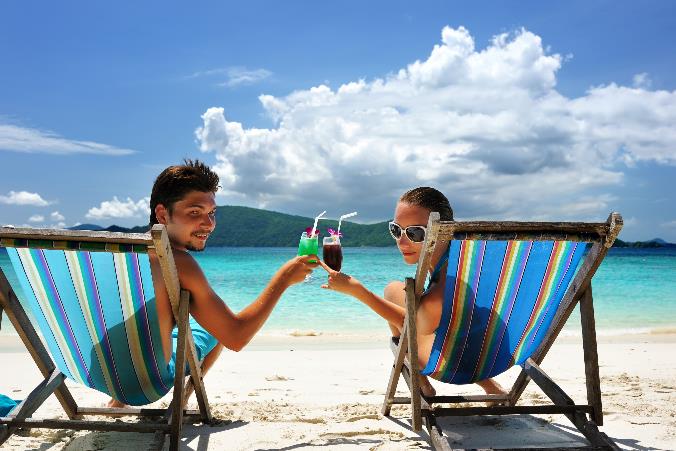 也有悲伤
[Speaker Notes: https://www.ypppt.com/]
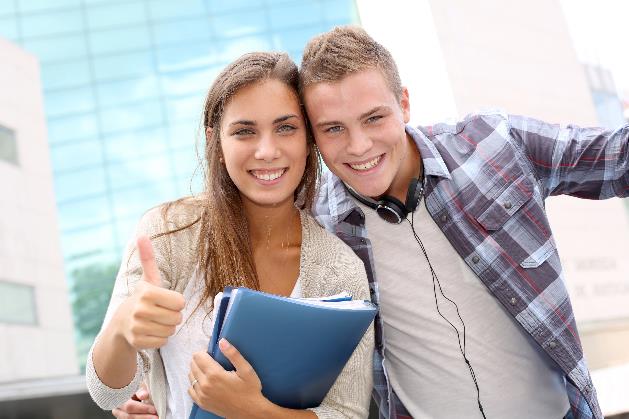 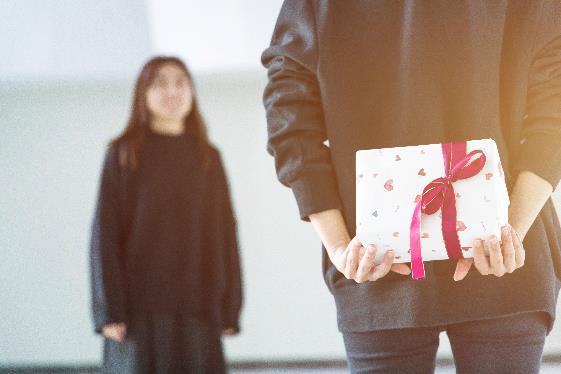 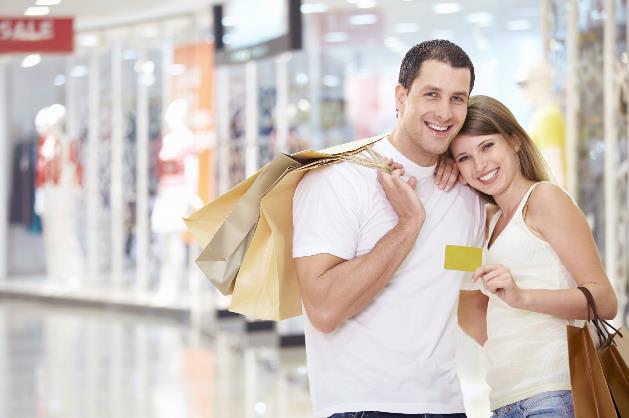 但是
因为有你
所有一切
喜怒哀乐
都变得
更有意义
今天
我想
给你
一份承诺
给我们
一个未来
那么
我面前的
这位
美丽又可爱
的美丽小姐
是否愿意
嫁给我
和我
有个家庭
白头偕老
相伴一生
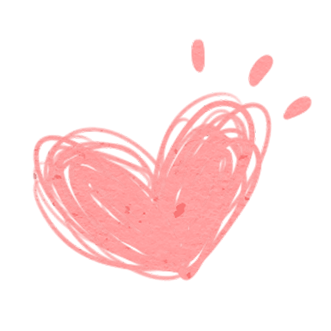